How to Renew Your Cat Friendly Practice® Status
www.catvets.com/cfp
Cat Friendly Practice® Renewal Steps
Step 1 – Go to catvets.com and click on ‘Sign In.’
**If you have not logged into the website since August 15, 2024, please follow the steps in the notes below.
www.catvets.com/cfp
[Speaker Notes: Since we updated the website in August 2024, the process to renew your Cat Friendly Practice® status is a bit different. If you follow the steps on the next few slides, you should be able to renew your practice without a problem. 

Key Reminders:
All Cat Friendly Practices® approvals are valid for three (3) years. 
At the end of the three-year period, all practices must review the Cat Friendly Practice® Checklist, verify compliance with all criteria, and renew their application. Please note that the CFP Committee updates the Checklist every two years, so new or revised criteria may be included.

**First-time Login Instructions:
There is a new login process to follow for the first time that you are accessing your account. You only need to follow these instructions once to verify your account, and then you’ll be able to log in normally. Please follow these steps after you click “Sign In” at the very top of the home page on the new catvets.com.
On the pop-up screen, click “Set Up Account.” Follow this step even if you have an existing account and this is your first time logging into the new website.
Enter in your email address, desired password, and First and Last name.
Look in your inbox for a “Welcome to AAFP!” email and click the “Verify” link in that email. Please check your Junk/Spam folder if you do not see the email in your inbox.
If you see a grey error screen with a box of white text, please ensure that you have clicked the “Verify” link in the email you should have received.
Follow the directions on the contact form to complete setting up your account.
Navigate around your Account Center or go back to the website by clicking “My Dashboard” in the top menu.]
Cat Friendly Practice® Renewal Steps
(2006 – 2011)
Step 2 – Click on ‘My Dashboard.’ Then, under Practice Resources & Tools, click on the ‘Cat Friendly Practice® Program.’
.
www.catvets.com/cfp
[Speaker Notes: To access the Cat Friendly Practice® (CFP) application, the Guide to Becoming a Cat Friendly Practice, the CFP Checklist, and the FAQs, log into ‘My Dashboard.’ The CFP Program and related resources are exclusive to FelineVMA Members.]
Cat Friendly Practice® Renewal Steps
Step 3 – Click on green ‘Apply or Renew’ button.
www.catvets.com/cfp
[Speaker Notes: Here is where you can access the Cat Friendly Practice® resources as well as the application.]
Cat Friendly Practice® Renewal Steps
Step 4 – Select the level to renew Cat Friendly Practice®.
www.catvets.com/cfp
[Speaker Notes: Please note: If you complete a Silver-level designation and later decide to move up to a Gold-level designation, a new application must be completed, and the Silver-level application will need to be deleted.]
Cat Friendly Practice® Renewal Steps
Step 5 – Click on the ‘Submit Application/Renewal’ button.
www.catvets.com/cfp
Cat Friendly Practice® Renewal Steps
Step 6 – Read the top box, mark as appropriate, and add in your Cat Advocates.
www.catvets.com/cfp
[Speaker Notes: If you are completing the application yourself, check the box next to ‘I intend to fill out the application myself.’ If someone else from your team will complete the Checklist on your behalf, leave that box unchecked.

To allow another team member to complete the Checklist:
They must be in our database as a member or non-member and listed as a Cat Advocate.
Ensure all team members include your practice’s name in their user profiles. This connects them to your practice and grants access to the Cat Friendly Practice® renewal application.]
Cat Friendly Practice® Renewal Steps
Step 7 – Read and mark off the criteria.
www.catvets.com/cfp
[Speaker Notes: Please read through the criteria and mark off confirming that you fulfill the criteria. 
For Gold-level status, all items need to be marked off to submit the renewal application. 
If there is a criteria /service that your practice does not provide, do not mark that criteria off. Please email us at info@catvets.com, stating the criteria that is not applicable and providing an explanation. We ask that you refer clients to a practice that is a current Cat Friendly Practice® or a practice you can confirm adheres to the CFP Checklist criteria for that service. Please share the name of the practice(s) in your email. Once we receive your email, the Headquarters Staff can assist in completing your application.]
Cat Friendly Practice® Renewal Steps
Step 8 – Add your photos.
www.catvets.com/cfp
[Speaker Notes: The photos from previous applications did not carry over into the new system, so please add current photos that show the entire space of the areas listed below.

Required Areas (All Levels):
Waiting area
Cat Ward and Hospitalization cages 
Isolation facilities
Operating Room
Daily Hospitalization Inpatient Sheet

For Gold-level only:
Cat-only examination room
Dedicated dental space

If needed, we can retrieve most of the older photos and add them to your application upon request.]
Cat Friendly Practice® Renewal Steps
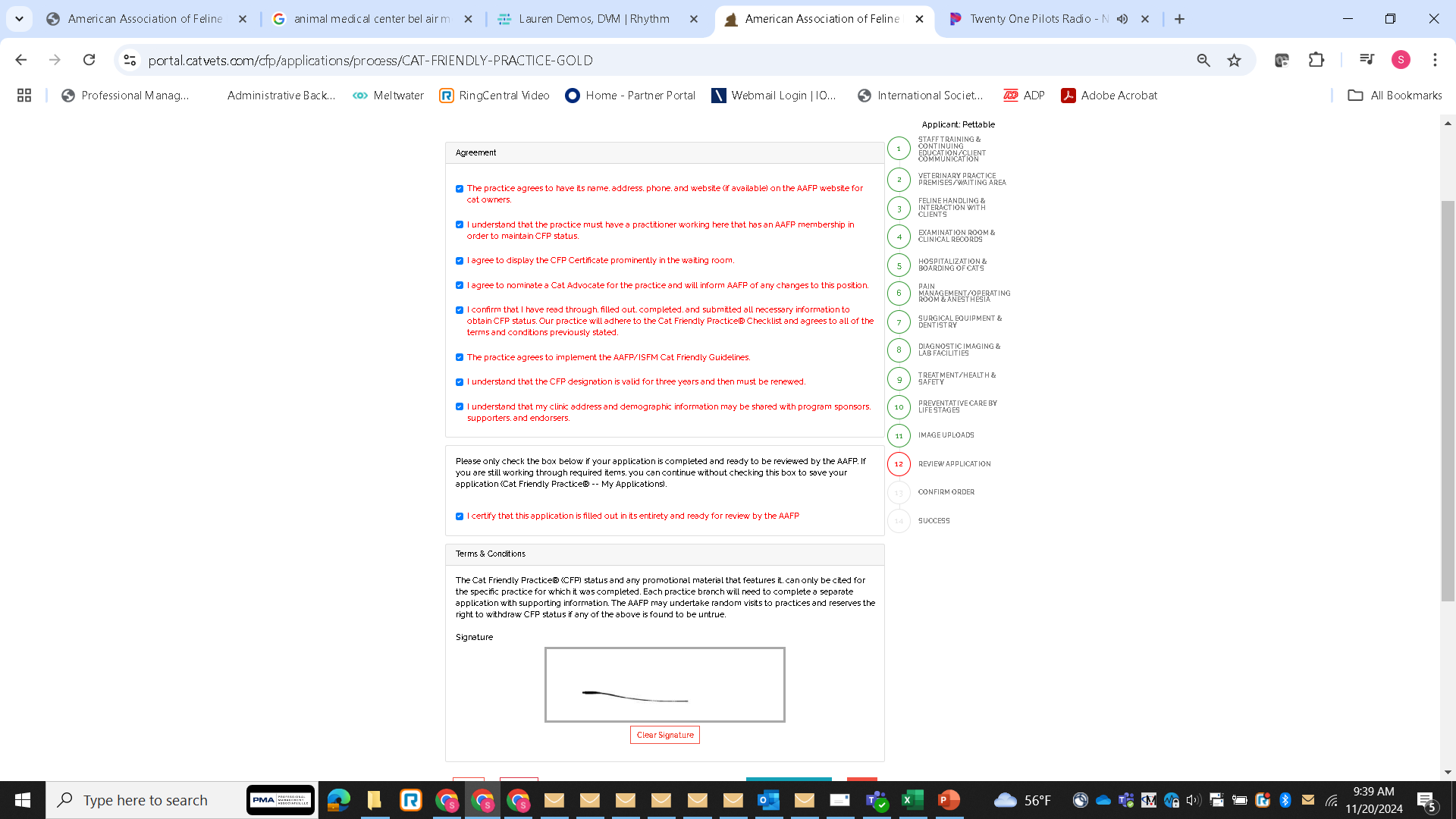 Step 9 – Read, check off, and sign Agreement.
www.catvets.com/cfp
[Speaker Notes: Please review all items in the Agreement, including the Terms & Conditions. Once completed, sign and click the ‘Next’ button to proceed.]
Cat Friendly Practice® Renewal Steps
Step 10 – Click the ‘Submit Application’ button.
www.catvets.com/cfp
Cat Friendly Practice® Renewal Steps
You are done!
www.catvets.com/cfp
[Speaker Notes: SUCCESS! When you see this green check mark, you know that your application has been submitted. The Headquarters Office will review your renewal application within 4-6 business days and reach out to you if there are any questions.]
For More Information
Questions? Email info@catvets.com
Or visit www.catvets.com
www.catvets.com/cfp
[Speaker Notes: If you have any questions or encounter any issues, please email us at info@catvets.com or call us at 1-800-874-0498.]